1
3
4
5
2
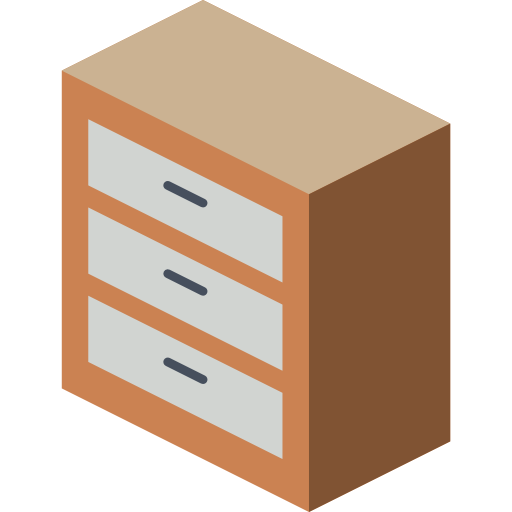 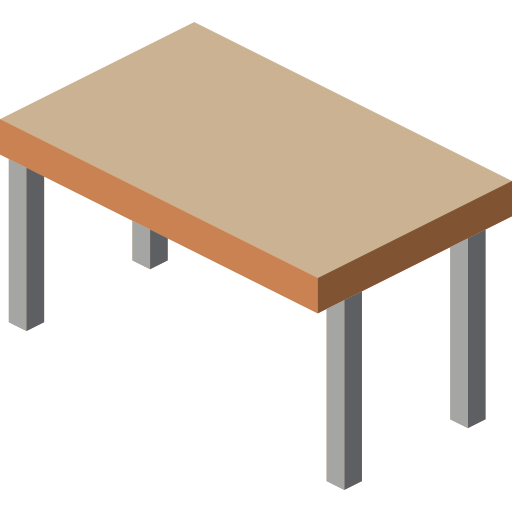 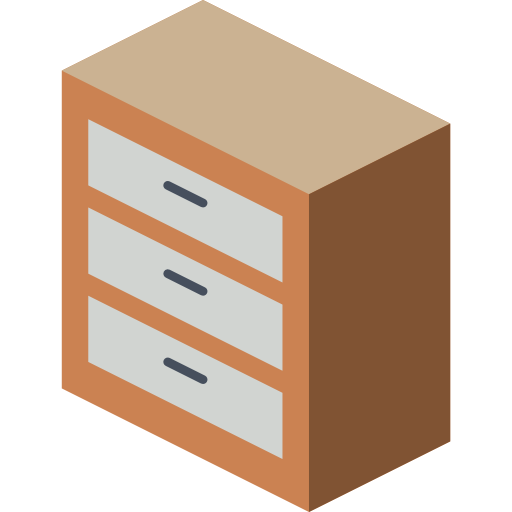 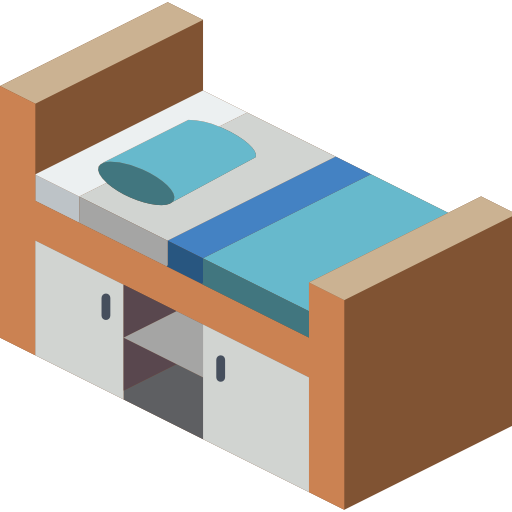 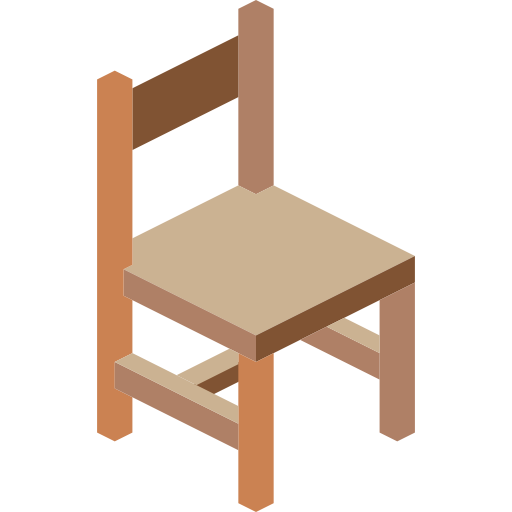 10
6
9
7
8
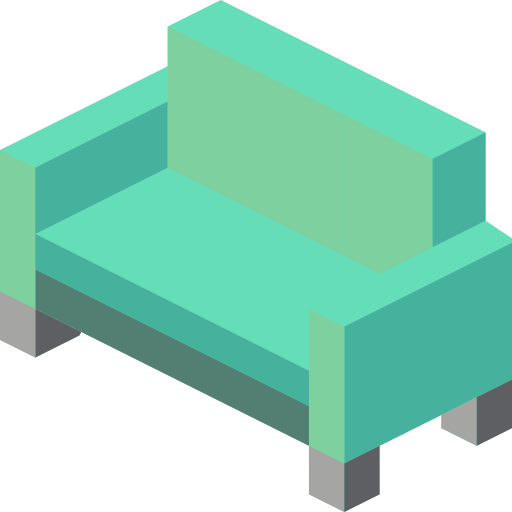 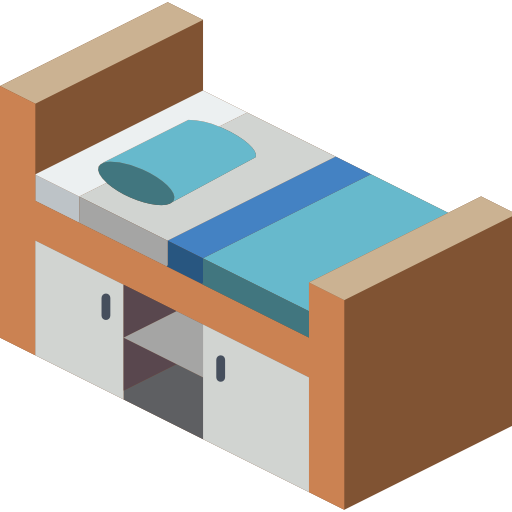 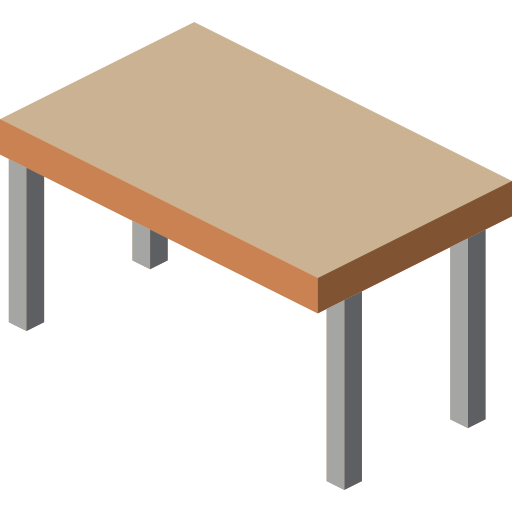 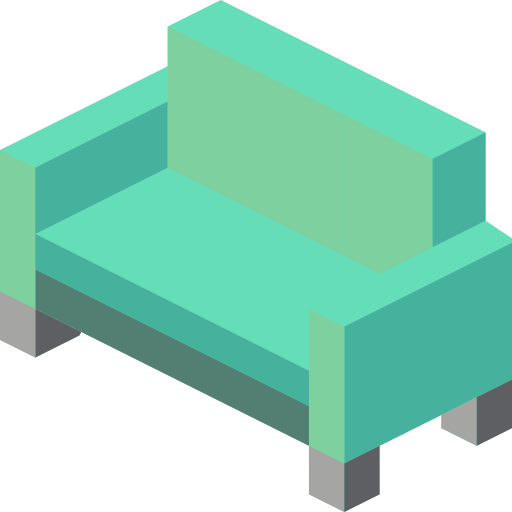 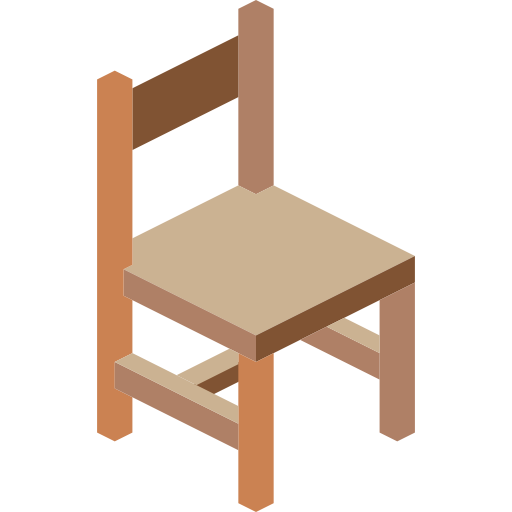